«Гостевой этикет»
Не ходи в гости без приглашения
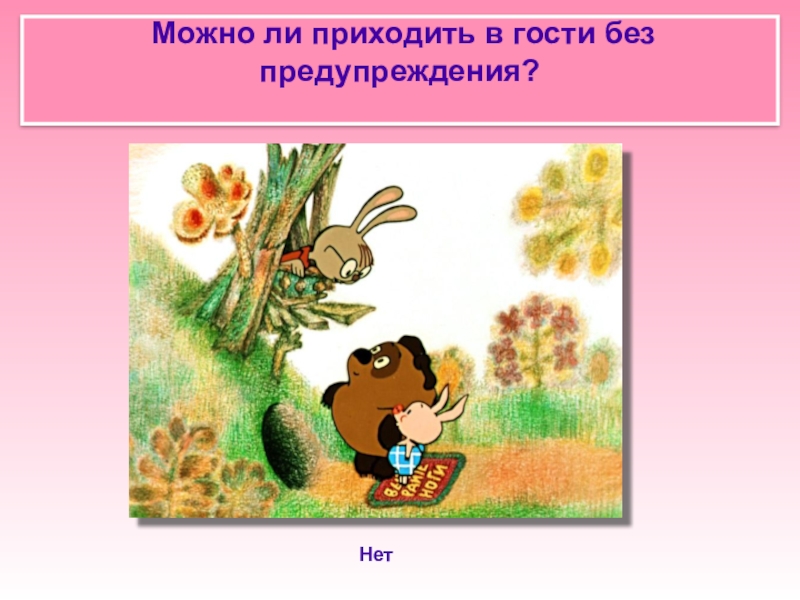 Приходи опрятно одетым
Придя в гости, поздоровайся
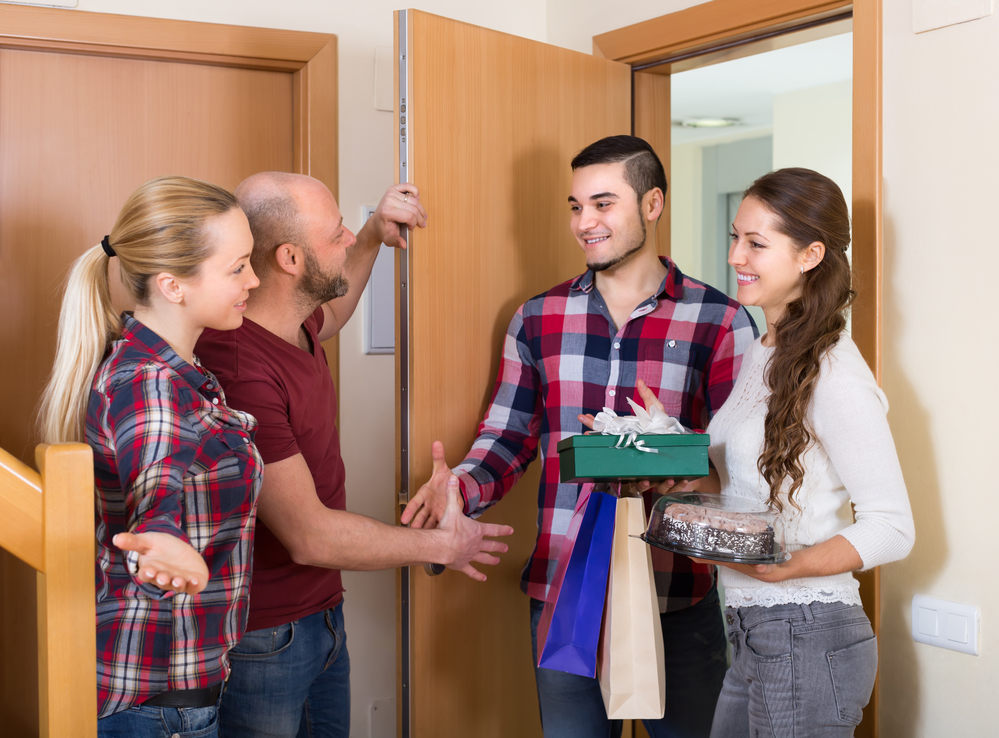 В гостях не шуми, не трогай чужие вещи
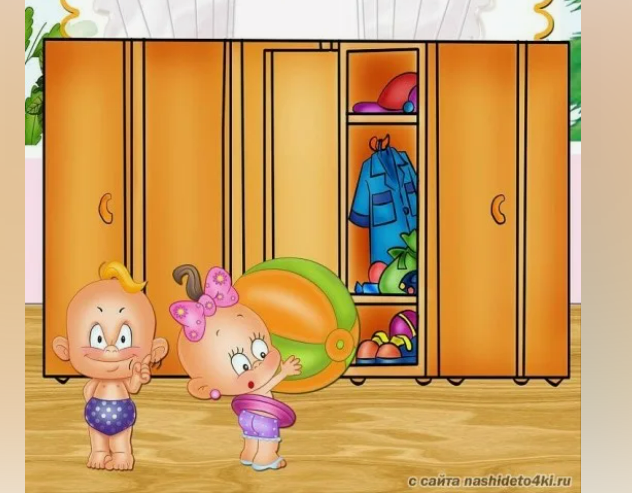 Не трогай и не корми домашних животных
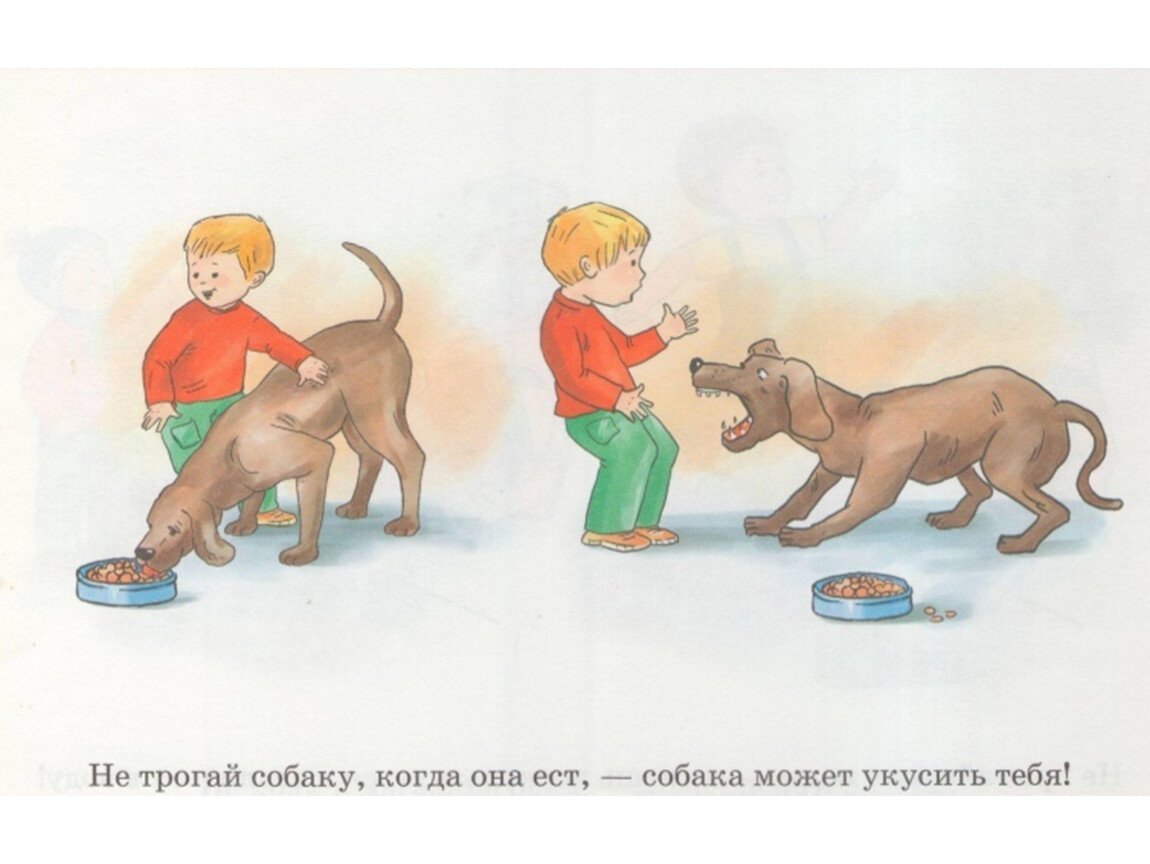 Приходи вовремя
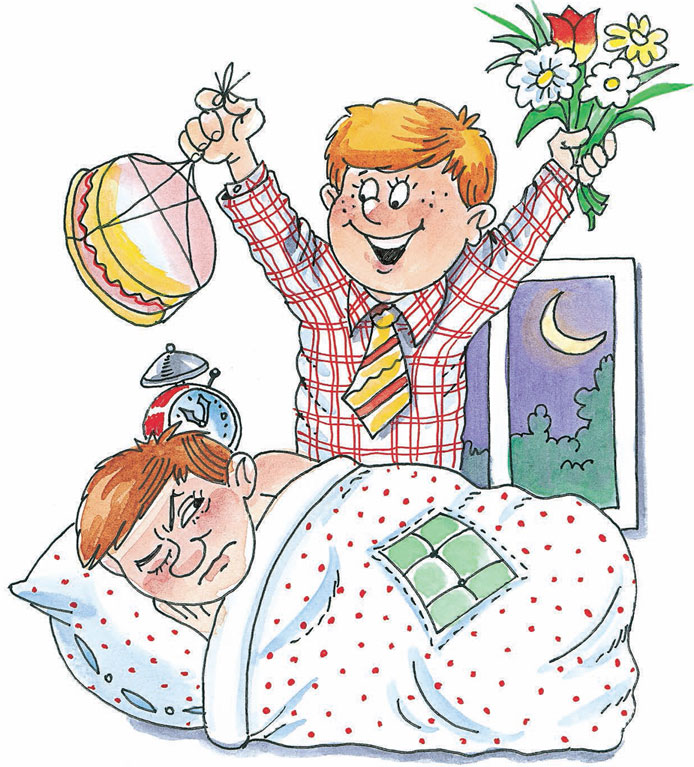 Приглашай гостей заранее
Не приглашай того, кто плохо общается между собой
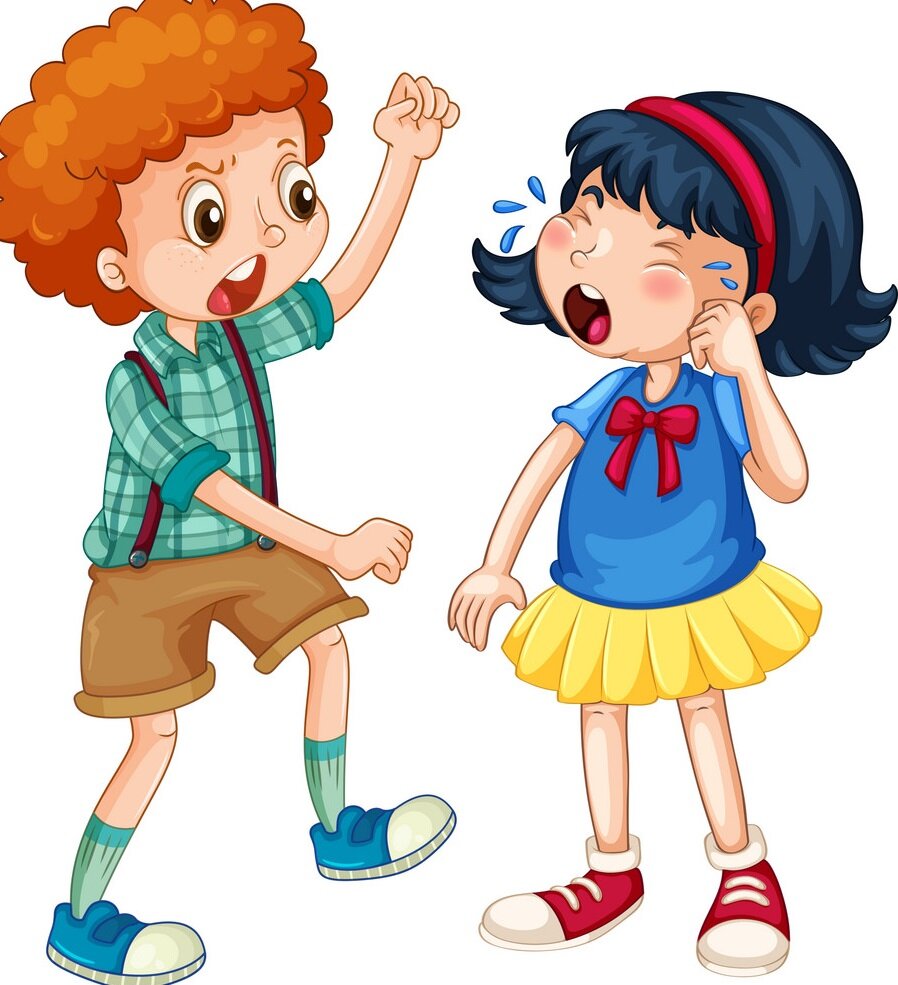 Встречай гостей, провожай их в комнаты
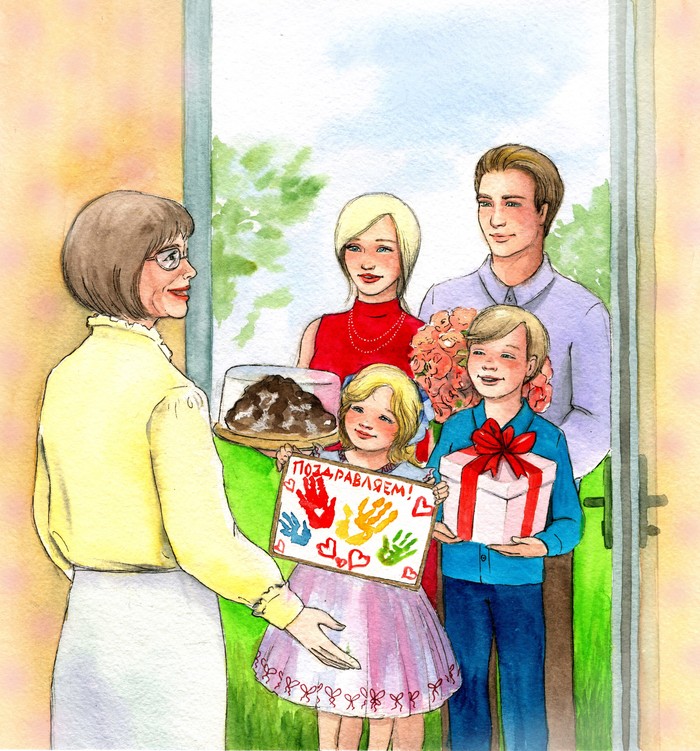 Познакомь гостей друг с другом
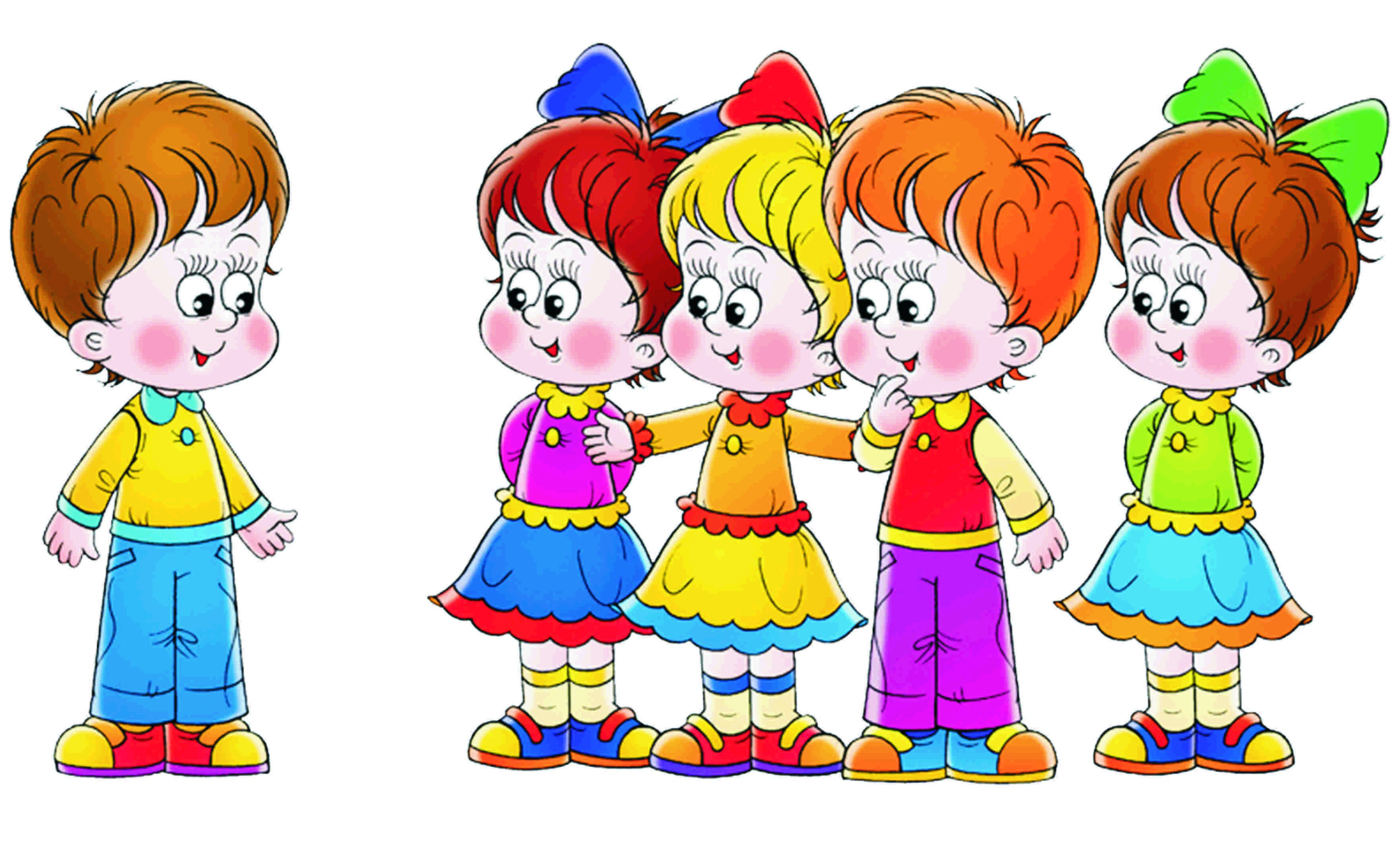 Когда гости уходят, проводи их до двери